Порівняльно-історичні аспекти мовознавства
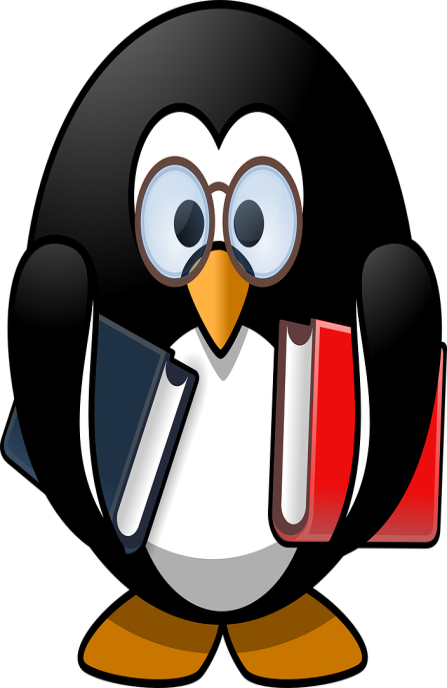 Навчальна дисципліна 1:
Основи порівняльно-історичного мовознавства
Навчальна дисципліна 2:
Порівняльна лексикологія
Навчальна дисципліна 3:
Неологія
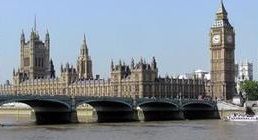 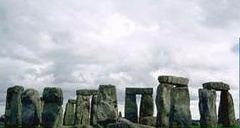 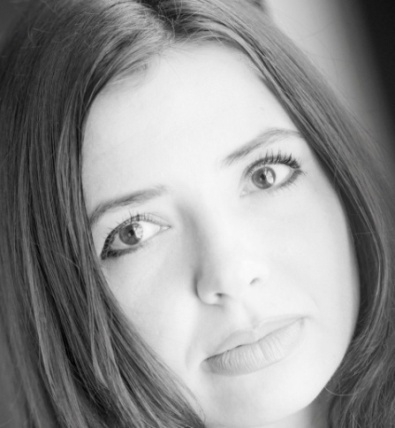 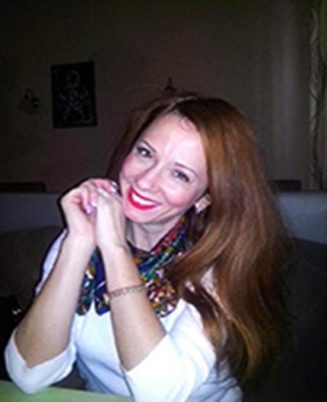 Провідні викладачі
Крохмаль Алла 
             Миколаївна,
Старостенко Тетяна                                                      Миколаївна
Випускниця ХНПУ ім. Г.С. Сковороди, 
з 2011 року  кандидат  філологічних  наук, 
нині доцент кафедри іноземних мов в 
ХНУМГ імені О.М. Бекетова , письменниця,
 перекладач, з 2007 року – член 
Національної спілки журналістів України.
Пані Тетяна  є  висококваліфікованим
викладачем та авторкою понад 40 наукових
 та науково-методичних праць, серед яких 
статті, посібники та  збірка вибраних  лекцій
 з історії англійської мови (2018).
20 серпня 2016- 8 листопада 2016 вона 
брала  участь у Міжнародній програмі для
 письменників у місті Айова (США) як 
представник від України під літературним псевдонімом “Тетяна Троїцька”.
кандидат педагогічних наук, доцент каф.
 іноземних мов, організатор щорічних 
студентських конференцій в ХНУМГ імені 
О.М. Бекетова  та міжвузівських олімпіад з 
англійської мови. 
Вона є автором 32 науково-методичних
 праць з методики викладання англійської
 мови та педагогіки.
Також вона член міжнародної професійної 
організації викладачів англійської мови 
TESOL Ukraine. 
У 2013 р.  Алла Миколаївна пройшла
 підвищення кваліфікації в літній школі 
«Teacher Development Summer School. 
Teaching EFL/ESOL: A Practical Intensive 
Course-Guige to Successful Teaching», 
м. Севастополь, а в 2014 р. пройшла 
підвищення кваліфікації в Італії в університеті Universita’ per stranieri Dante Alighieri a Reggio di Calabria
Змістові модулі за дисциплінами
1) Основи порівняльно-історичного мовознавства:
ЗМ1 Виникнення й розвиток порівняльно-історичного мовознавства. Філософія мови Вільгельма Гумбольдта.
ЗМ2 Походження, сутність, форма і зміст мови.
ЗМ3 Проблема співвідношення мови й мислення.
2) Порівняльна лексикологія:
ЗМ 1. Основні положення порівняльної лексикології української та англійської мов.
ЗМ 2. Особливості словотвору в українській та англійській мовах. Морфемний аналіз.
ЗМ 2. Семасиологія та фразеологія в українській та англійській мовах. 
3)  Неологія
ЗМ 1. Неологізми. Особливості перекладу стійких термінологічних сполучень.
ЗМ 2. Словотворчі процеси в лінгвістиці.
ЗМ 3. Сучасні іншомовні запозичення. Переклад неологізмів з врахуванням способу їх утворення.
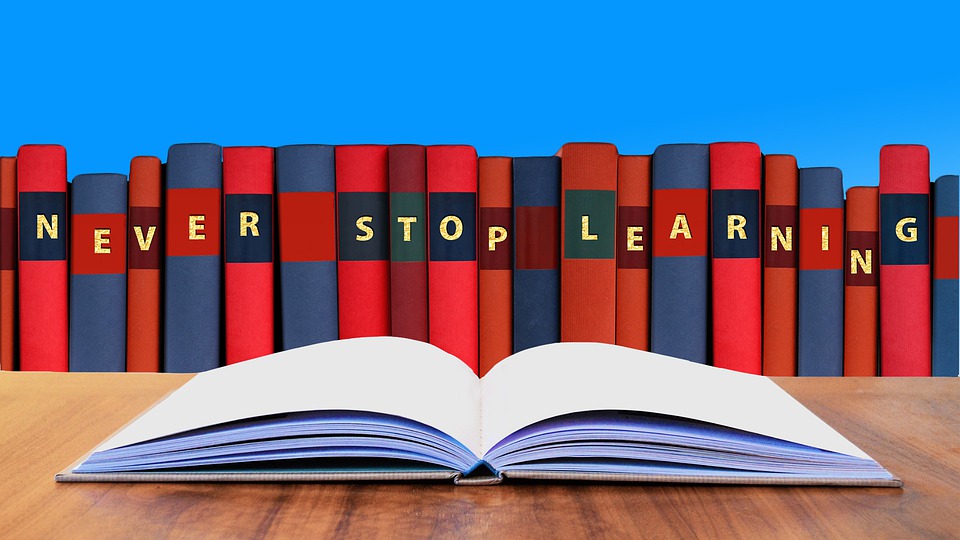 Фахова компетентність блоку дисциплін
В ході викладання порівняльно-історичних 
аспектів мовознавства даний курс реалізує 
наступні цілі і завдання:
Навчити студентів аналізувати ступінь спорідненості мов, що зіставляються,
 досліджувати діахронічні процеси в історії мов; 
вивчати етимологію слів; 
визначати схожість та відмінності лексичних одиниць мов, що зіставляються; механізми утворення нових лексем та розширення їх значень.
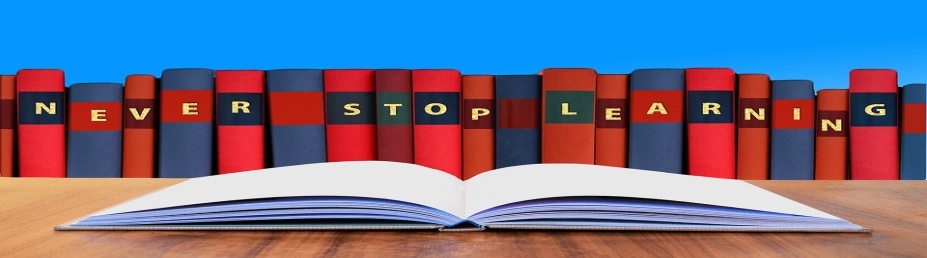 Програмний результат вивчення блоку дисциплін:
Успішно завершивши курс порівняльно-історичних аспектів мовознавства студенти-філологи 
мають набути наступних професійних вмінь і навичок:
Вміти аналізувати ступінь спорідненості мов, що зіставляються, безпомилково визначати запозичену лексику та її геоісторичні джерела,
Бути здатними прослідковувати діахронічні процеси в історії мов та здійснювати їх аналіз; 
Визначати етимологію та послідовність трансформації слів; 
Вирізняти характерні особливості лексичних одиниць мов, що зіставляються; механізми виникнення нових слів та значень.
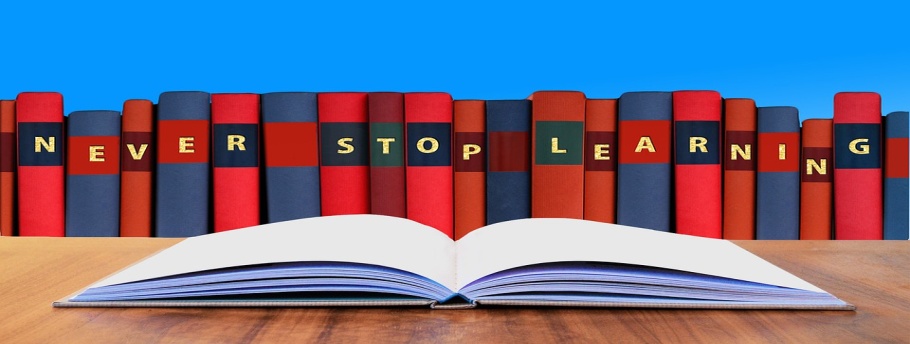